Nevada’s Open Meeting Law:A Practical Guide
Ryan Herrick
General Counsel
February 2019
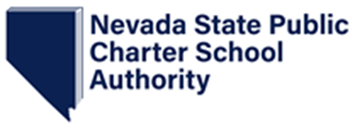 1
A Practical, Hands-On Guide to Holding a Public Meeting The Basics!
First: Open Meeting Law Requirements PRIOR to the public meeting

Second:  How to HOLD a public meeting

Third:  Open Meeting Law Requirements AFTER a public meeting


Finally, a few exceptions, what happens when a violation occurs, and proposed changes to the Open Meeting Law
2
First:  Before the Public Meeting
3
Before the Public Meeting	Drafting the Agenda
4
Agenda items MUST be “clear and complete”
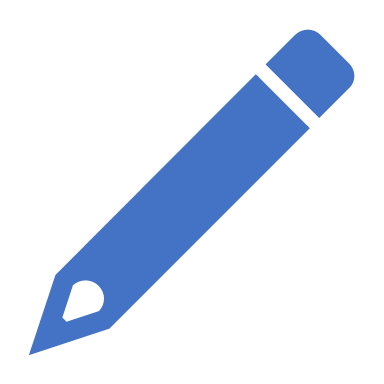 Would your neighbor that knows nothing about public charter schools be able to read the agenda and understand what is being discussed?

Avoid vague language:  “Staff Reports” or “Principal’s Report” are disfavored
5
Magic Language
6
Before the Public MeetingSupporting Materials
7
Before the Public Meeting	Notice Requirements
When?
Agenda must be posted no later than 9:00 am three business days prior to the public meeting
Where? 
Principal place of the public body OR the location where the meeting is to be held
Three other “prominent” places
Public body’s website
Official State of Nevada notice website:  https://notice.nv.gov
Must provide a copy of the agenda to any member of the public that has requested notice
8
Second:  How to Hold a Public Meeting
Reasonable time, location, and reasonable accommodations
Public comment
Copy of agenda and supporting materials
Recording or transcription

Stick to the agenda!
9
How to Hold a Public Meeting	Time, location, and reasonable accommodations
10
How to Hold a Public Meeting	Public Comment
11
How to Hold A Public MeetingCopy of agenda and supporting materials
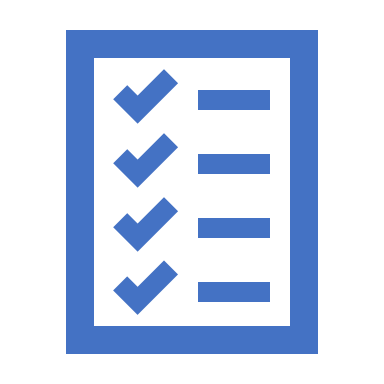 The public body must have at least one copy of the agenda and supporting materials available at the public meeting
12
The Public Meeting must be recorded by video or audio, or be transcribed

“Good faith” effort
How to Hold a Public MeetingRecording or Transcript
13
How to Hold a Public MeetingStick to the Agenda!
14
Third:  What Happens After a Public Meeting?
Minutes
Must contain:
Date, time, and location of the meeting
The members of the public body that were present or absent
The substance of any discussion by the public body
A record of each member’s vote
The substance of any public comment
Must be available to the public within 30 business days
Must be approved at the next meeting or within 45 days (whichever is later)
Recording or transcript
Must be made available to the public
Must be retained for one year
15
Finally:  Exceptions, Violations, and Potential Changes
Exceptions
Committees and subcommittees are not exempted!

Violations
Void actions, civil and criminal penalties

Potential changes:  Assembly Bill 70 (2019)
16
Exceptions to the Open Meeting Law
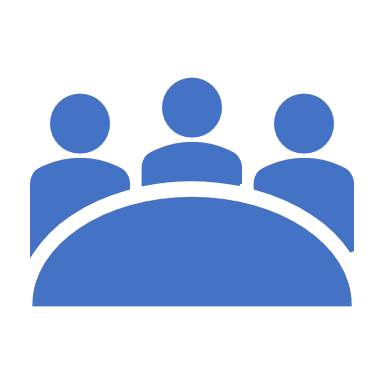 Closed sessions
NRS 241.030

Emergency meetings
“Unforeseen circumstances”

“Non-meetings”
Attorney-client conferences

Social functions and conferences
17
Quorums
Statutory quorum for the SPCSA Board = 4 members
Gathering of less then a quorum means that the Open Meeting Law is not implicated
“Deliberation” 
Serial communications, constructive quorums, or “walking quorums”
18
Violations of the Open Meeting Law
Enforcement by the Attorney General’s office or private lawsuit

Civil and criminal penalties

Voids any action taken at the public meeting (or the offending item)

Encouraged to take corrective action as soon as the violation is known
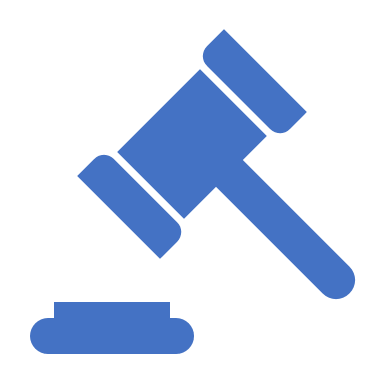 19
Potential Changes to Nevada’s Open Meeting Law:  Assembly Bill 70
Allows public bodies to receive training outside the Open Meeting Law

Explicitly requires committees and subcommittees to comply with the Open Meeting Law
Defines a “subcommittee” as a group that consists of a majority of members of the public body or staff OR
Any subcommittee or working group that makes a recommendation to the public body that the public body may take action on 

Defines “supporting materials” as anything provided to a quorum of the public body that the public body may reasonably rely on to make a decision
20
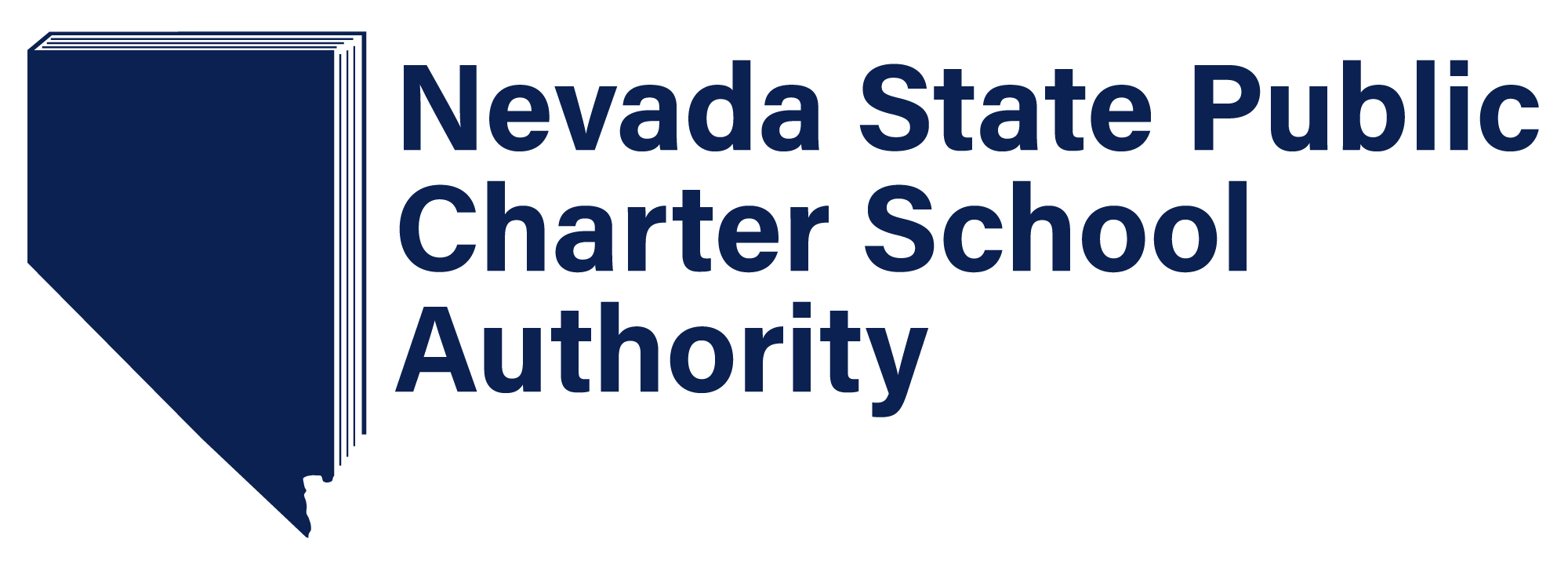 Nevada’s Open Meeting Law:  NRS Chapter 241
https://www.leg.state.nv.us/NRS/NRS-241.html
Attorney General's Open Meeting Law Manual
http://ag.nv.gov/uploadedFiles/agnvgov/Content/About/Governmental_Affairs/OML_Portal/2016-01-25_OML_12TH_AGOMANUAL.pdf
Attorney General Open Meeting Law Opinions
http://ag.nv.gov/About/Governmental_Affairs/OML_Opinions/
Attorney General’s Open Meeting Law Hotline
Phone (775) 684-1100 or (702) 486-3420
SPCSA’s or public charter school’s legal counsel
Open Meeting Law Resources
21